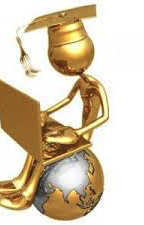 Baccalaureate Degrees in the California Community College System
Jolena Grande, Cypress College
James Todd, Modesto Junior College
John Stanskas, ASCCC
Overview
Background to CCC Baccalaureate Degrees
Degree Requirement Considerations
Local Implementation 
	in Parallel
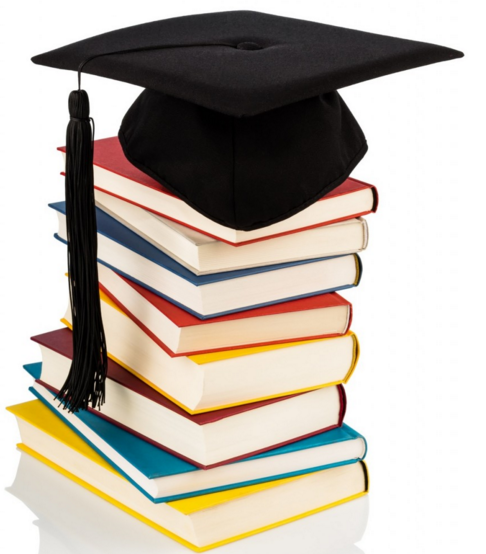 Background
There are 21 states with more than 50 community colleges offering baccalaureate degrees
SB 850 (Block, 2014)
was signed by Governor 
Brown on September 28, 
2014
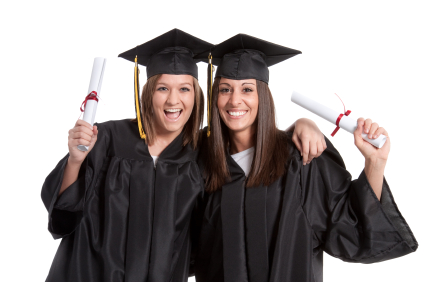 Background
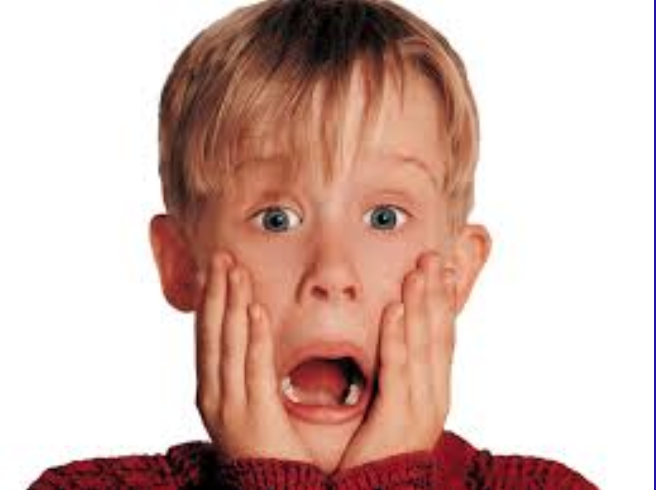 The Chancellor’s Office released the Application to Participate on November 21, 2014 with a deadline of December 19, 2014 
34 applications were received
Steps of the Application Review included: Applicant webinar, FAQs, recruitment of readers, Readers’ webinar, distribution of applications to readers, collection of scores, ranking scores, and making recommendations
Why the Legislature and Public Want CCC-Baccalaureates
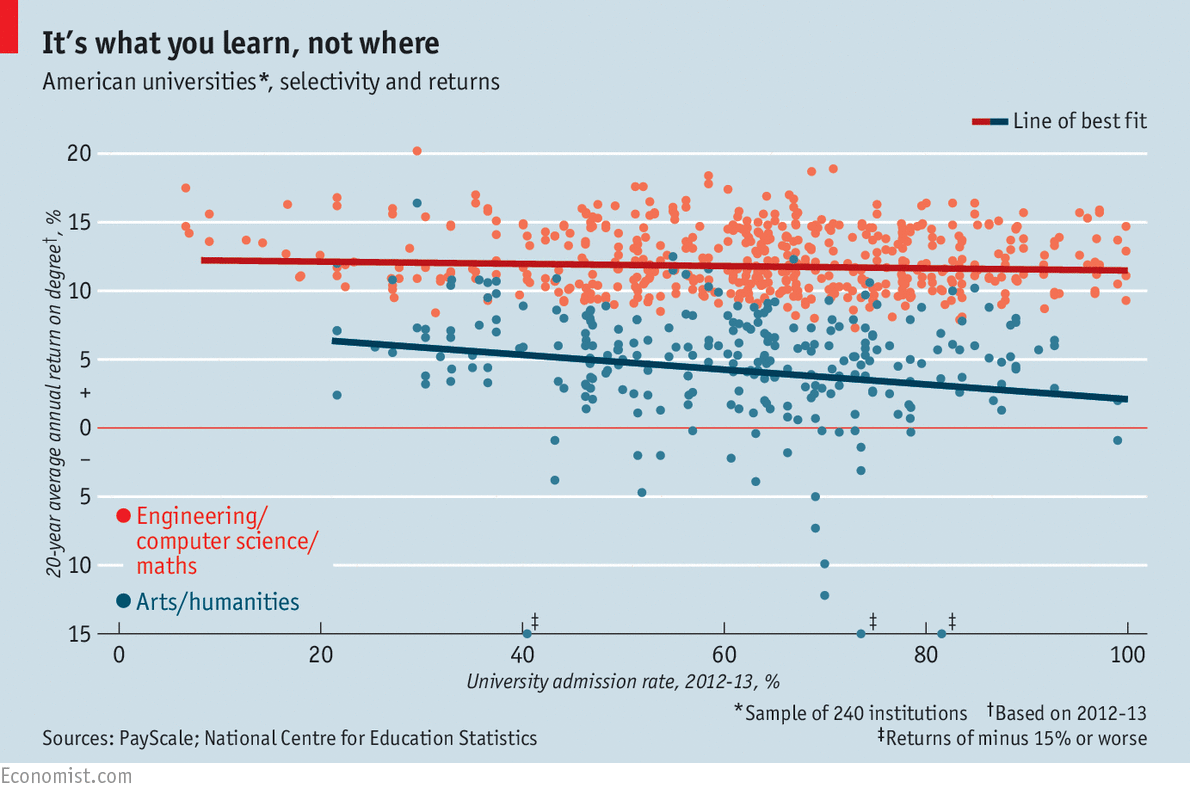 Background
BOG gave provisional approval to 15 applications for the pilot in January 2015
BOG gave 12 programs final approval in March 2015
The Chancellor’s Office 
released the second Application 
to Participate on March 19, 2015
with a deadline of April 16, 2015
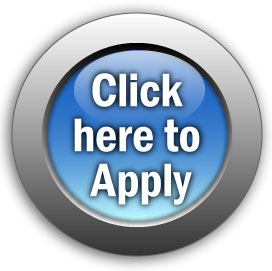 Background
14 applications were received in the second round
The steps of the Application Review were the same as the ones in the first round
BOG provided approval on the final 3 colleges in May 2015
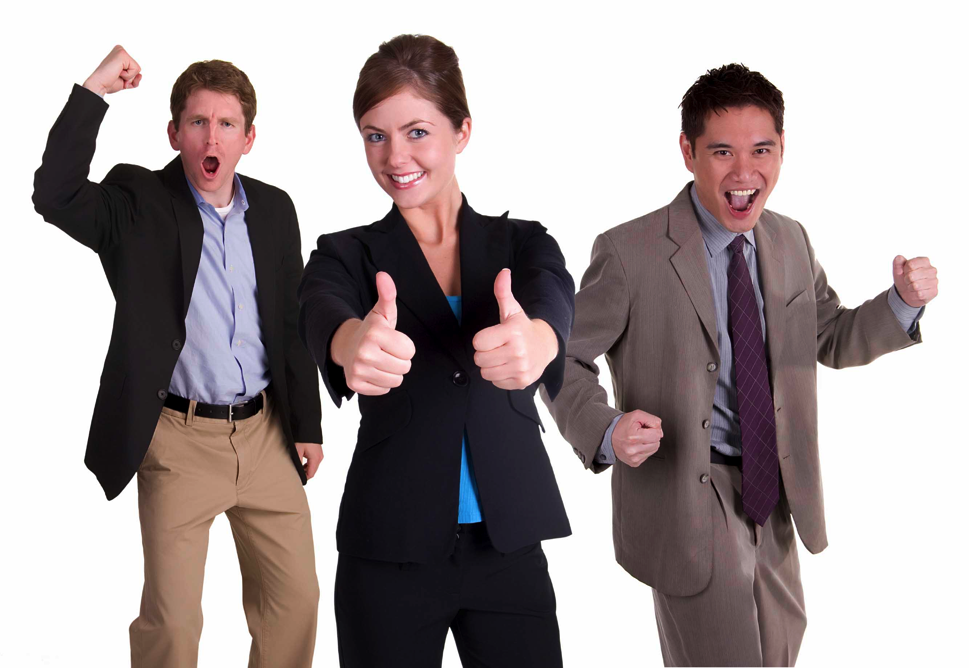 Background
For 10 months after notification to the colleges, the framework for baccalaureate degrees was still being determined by the academic senate given
Short timeline
Public and political 
	pressure
Intersystem strife
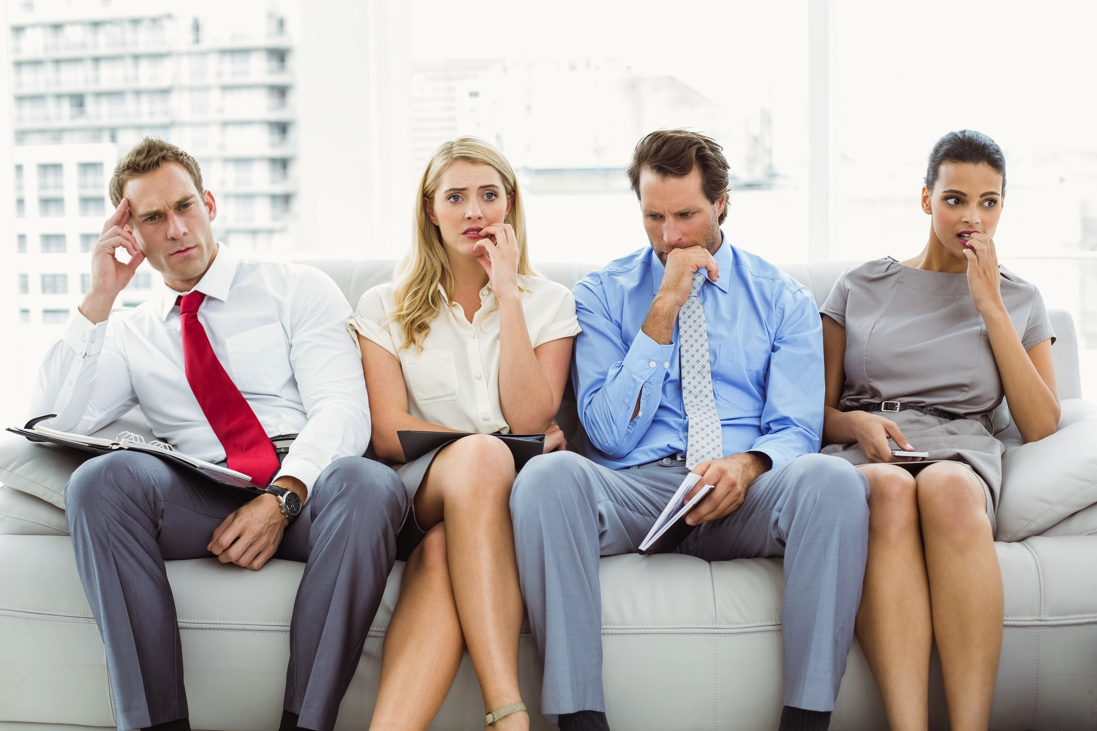 Degree Requirements
Background
Degree Requirements – Upper Division
Degree Requirements – General Education
Lower Division
Upper Division
Minimum Qualifications
Background
Accreditation
Substantive Change




Support Services Needed
Financial Aid
Counseling
Library and Learning Resources
Admission Requirements
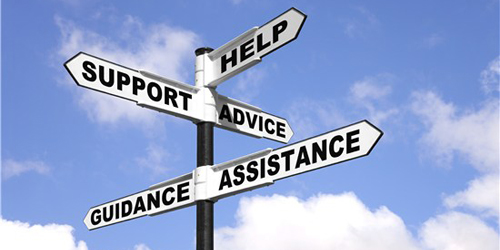 Disruptive Innovation
More than 10 years in contemplation and unsuccessful legislation
21 states already innovating
Industry and faculty 
support sometimes 
contradictory

Passage of SB 850 
California Community 
Colleges Baccalaureate 
Degree Pilot Program
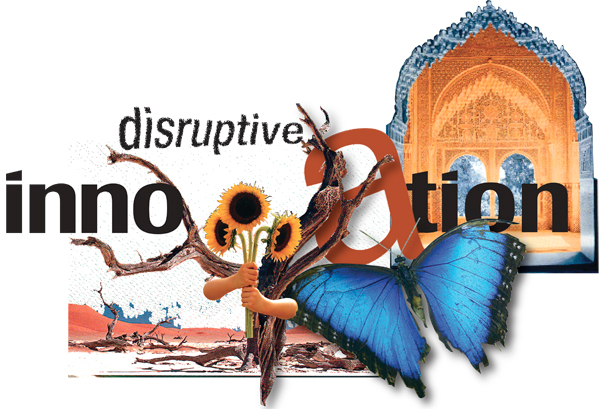 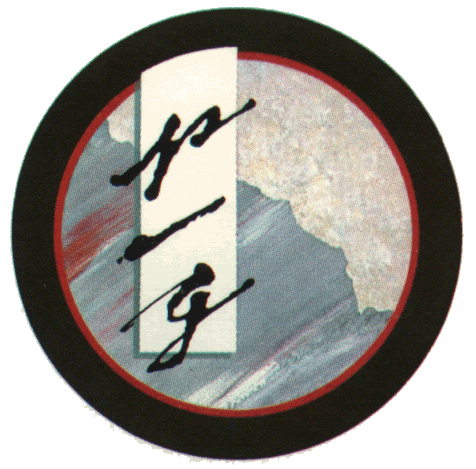 Between September 28 and November 12, 2014, the local Academic Senates had to:
Call for interested faculty/programs
Entertain presentations of potential proposals
Determine which proposal to support and forward for district consultation
Present campus proposal to district curriculum coordinating committee 
Select a single program to forward for Board of Trustees’ consideration
Rally support from all district  faculty for the selected program and garner BOT support
Submit the Chancellor’s Office Intent to Participate
Complete the formal proposal for submission to the Chancellor’s Office by December 19, 2014
Grace Under Pressure
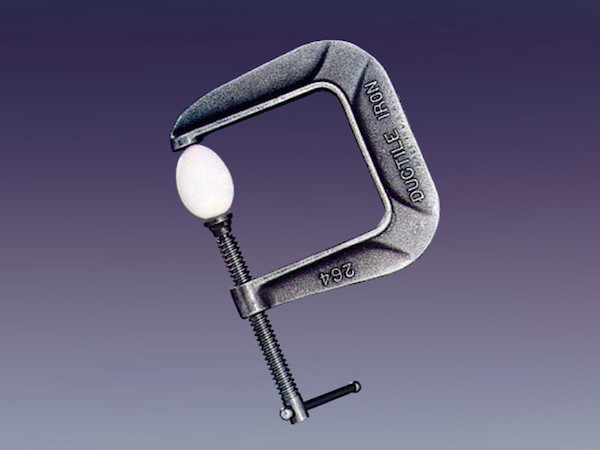 In January 2015, the California Community Colleges Board of Governors initially approved 15 pilot colleges
In March, final approval was granted to 13
An additional 2 programs were selected in May, 2015
Cypress and Modesto Junior College have respectively been working toward:
Fall 2017 initial enrollment in the Bachelor of Science in Funeral Service
Fall 2016 initial enrollment in Bachelor of Science in Respiratory Care
Board of Governors Selection
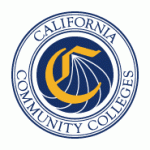 Cypress College convened a campus advisory committee consisting of representatives from:

Academic Senate
Admissions and Records Office (Registrar and Evaluators)
Counseling Division (Articulation Officer and SSSP & Student Equity Directors)
Curriculum Committee
Discipline and General Education Faculty
Financial Aid Office
Library & Learning Resources Staff (Student Support Services)
Administration (Vice Presidents of Finance 
	and Instruction; Instructional Dean and 
	CTE Dean; Institutional Research)
Campus and District Technology Staff
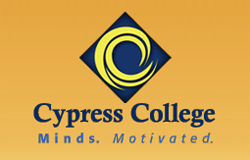 Modesto Junior College convened a Respiratory Care Task Force consisting of representatives from:

Academic Senate
Allied Health
Curriculum Committee
Executive Administration
Grants Office
General Education Faculty
Library
Marketing
Research
Student Services
Student Financial Services
Counseling
Enrollment Services
Admissions and Records
SSSP
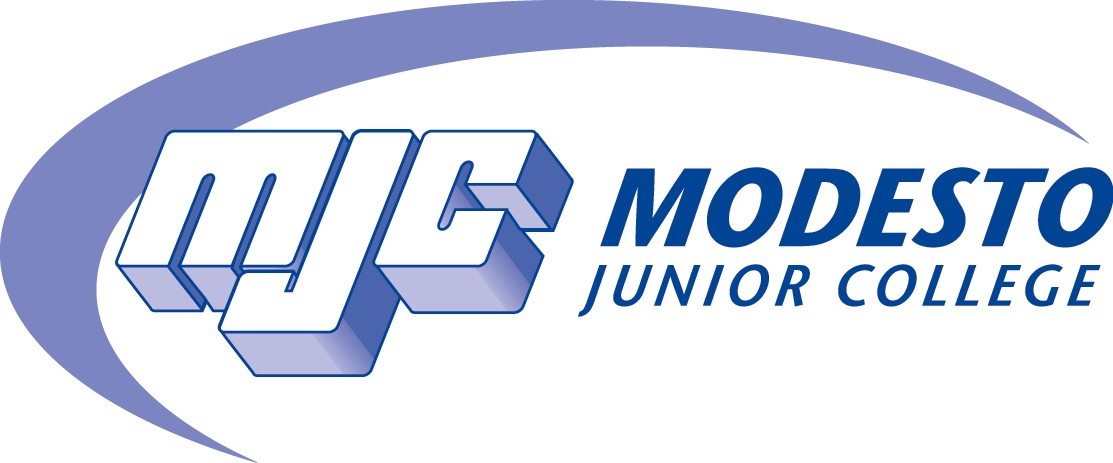 ImplementationChallenges andHurdlesat the Local Level
Academic Senate
Determine what a generic bachelor degree will include
Determine what upper division courses will include
Establish the timeline for curriculum submission
Draft substantive change documents for ACCJC
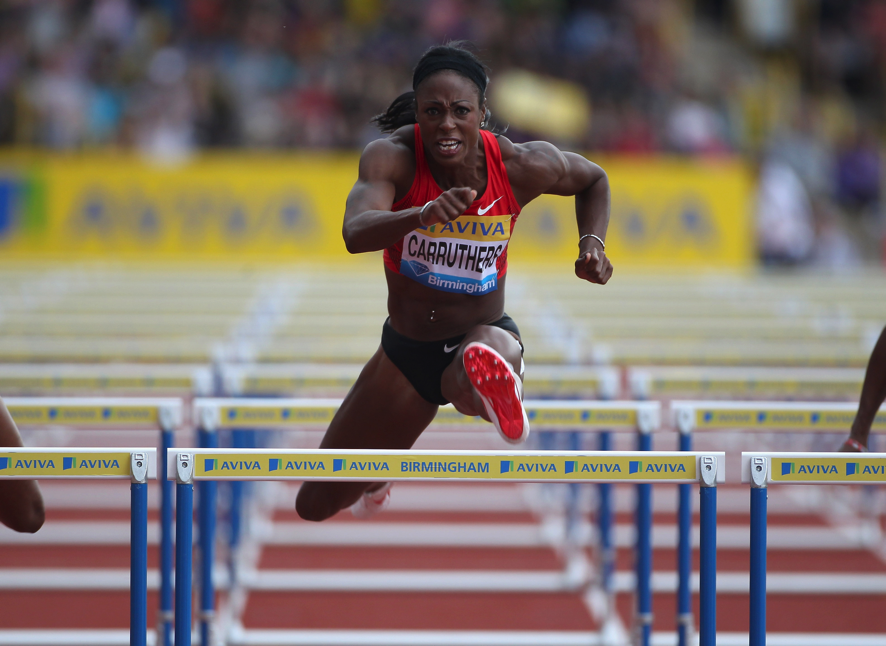 Admissions and Records 
Determine what application materials need to be developed
Establish the procedure for applying to the program
Determine the evaluation criteria for applications
Assess the ability to implement with the current records system
Query the ability of district IT to make changes to system
ImplementationChallenges andHurdlesat the Local Level
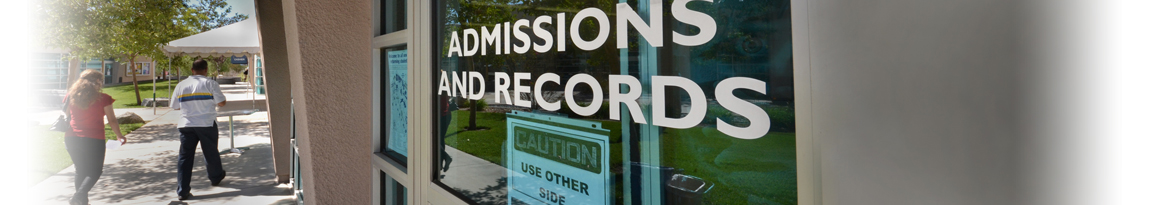 Counseling,
Articulation Officer,
SSSP & Student Equity

Designate a counselor for baccalaureate students
Design an educational plan for different scenarios of applicants
Discuss the transferability of CSU coursework
Determine what changes need to be made to the college catalog
Discuss the DegreeWorks challenges
ImplementationChallenges andHurdlesat the Local Level
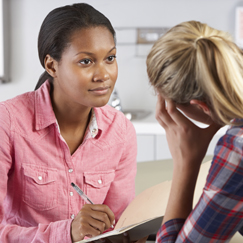 Curriculum Committee
In tandem with the Academic Senate, determine the upper division requirements and degree completion 
Establish process for submitting the courses to the local committee
Determine what changes need to be made to accommodate the state submission deadlines
Draft the program curriculum for inclusion in ACCJC substantive change documents
ImplementationChallenges andHurdlesat the Local Level
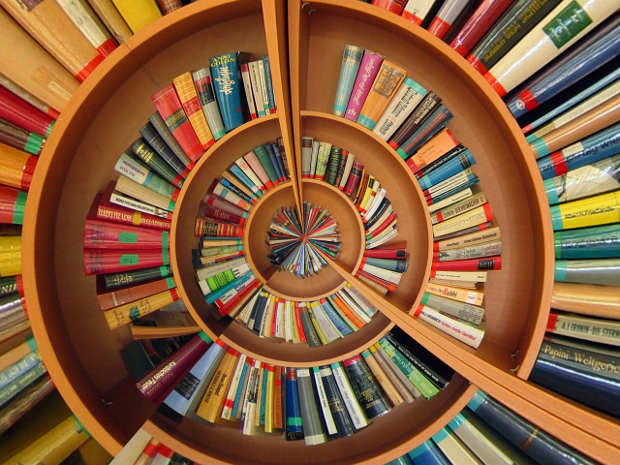 Discipline and General Education Faculty
Determine what graduation requirements will be expected
Enlist GE faculty to write upper division curriculum
Support discipline faculty in developing courses
Determine level of professional development necessary
ImplementationChallenges andHurdlesat the Local Level
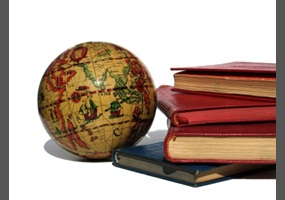 Financial Aid Office

Discuss applying for USDOE approval to offer financial aid to bachelor degree students
Determine staff availability to work specifically with BDPP students
Determine financial aid available for students
ImplementationChallenges andHurdlesat the Local Level
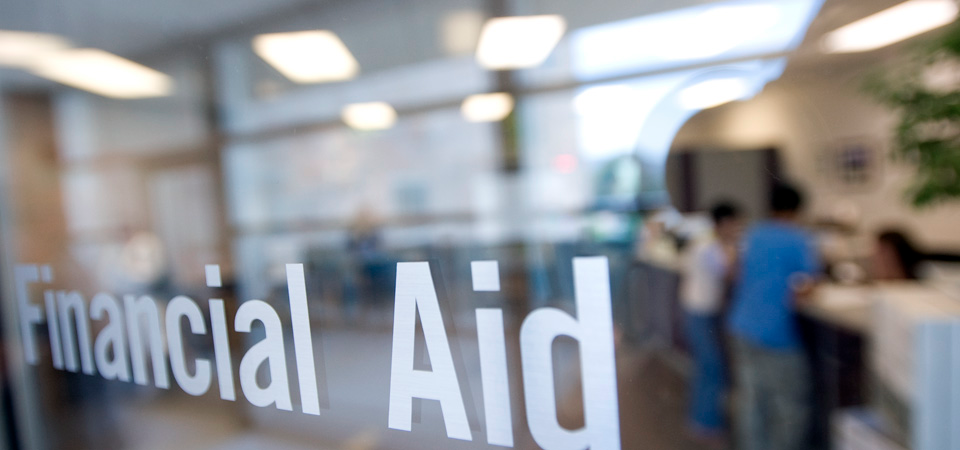 Library & Learning Resources Staff (Student Support Services)
Determine impact on database subscriptions and resource allocations
Discuss need for additional library research support
ImplementationChallenges andHurdlesat the Local Level
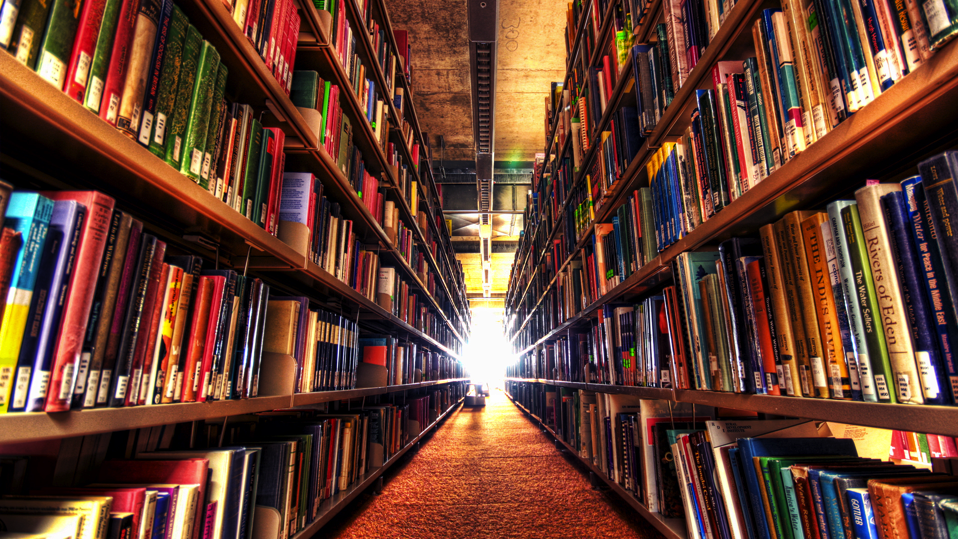 Administration 
Vice Presidents
Instructional Deans
CTE Deans
Institutional Research
Determine level of support for faculty and program needs
Budget allocation of one-time funds
Discuss data elements 
	that need to be collected
Draft funding request for first three years
ImplementationChallenges andHurdlesat the Local Level
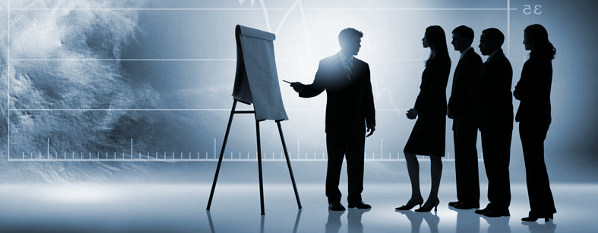 Campus and District Technology Staff
Determine changes needed in college application, student records, and DegreeWorks
Discuss needed upgrades to Banner system
Create separate online application
ImplementationChallenges andHurdlesat the Local Level
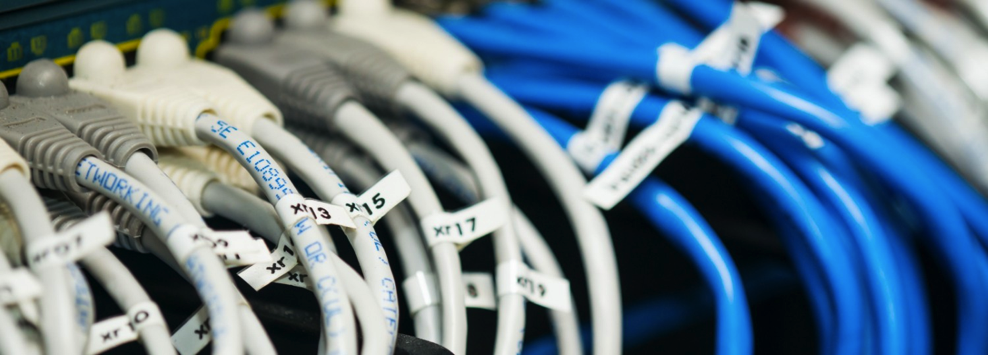 Start planning now – what innovative programs are already on your campus/needed in your region
Learn from the 15 pilot programs—those that have gratuitously led the way for us to follow
Provide input and feedback
ImplementationChallenges andHurdlesat the Local Level
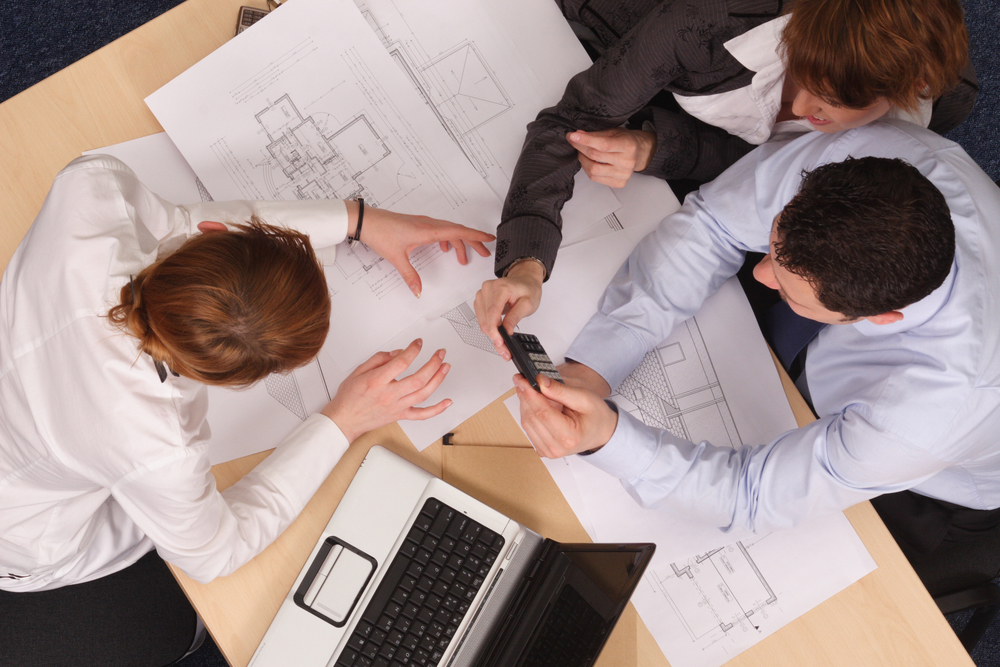 Questions?

Jolena Grande:  jgrande@cypresscollege.edu

James Todd:  toddj@yosemite.edu 

John Stanskas:  jstanskas@valleycollege.edu

Thank You For Coming!